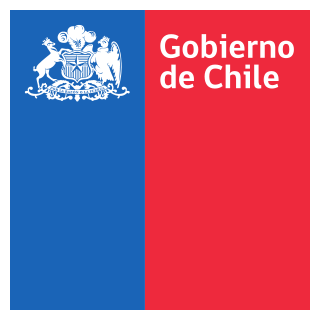 Propuesta de Gobierno Mesa de Negociación Dirección Del Trabajo
1 de Septiembre de 2016
Agenda de Trabajo
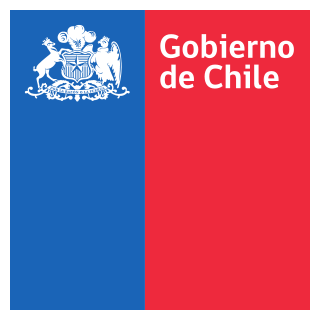 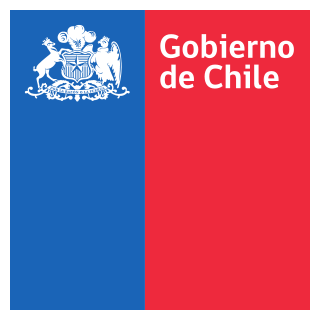 Criterios y Principios que Sustentan la Propuesta
Mejoramiento del Empleo Público para la mejor atención de la Ciudadanía.
Elementos de la propuesta deben asociarse a solucionar problemas que afecten la gestión de la DT. 
Reconocimiento de la especificidad de la DT, pero resguardando coherencia con resto del empleo público.
Fortalecimiento de las plantas y énfasis en carrera funcionaria, funcional a una mejor gestión.
Revisión de asignaciones en coherencia con la función de la DT.
Oferta realista, gradual y sustentable financieramente.
3
Problemas que Busca Abordar la Propuesta
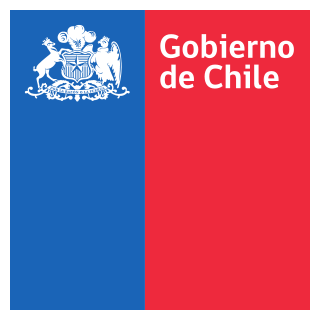 A partir del Diagnóstico Institucional, se observa:
4
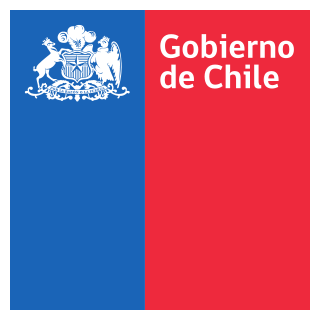 Ámbitos de Intervención de la Propuesta
5
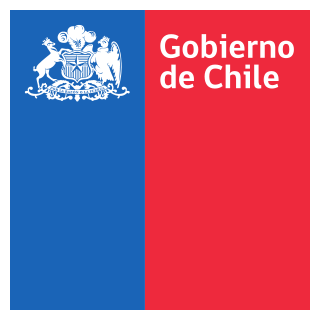 Tópicos Relevantes para el Gobierno Presentes en la Propuesta
Mejorar proporcionalidad entre Titulares y Contratas.
Modernizar las Plantas (facultad para dictar DFL), con el consecuente proceso de Encasillamiento.
Revisión de asignaciones funcionales a la mejor gestión de la DT.
6
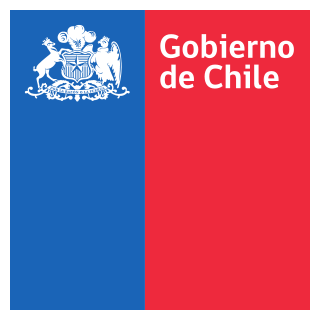 Elementos Específicos de la Propuesta
Proporcionalidad Titulares / Contratas
Mejorar la actual relación planta/contrata, según dotación de los estamentos respectivos.  
a.	Objetivos:
Otorgar posibilidad acceder a carrera funcionaria para el personal afecto al Estatuto Administrativo.
Otorgar mayor estabilidad en el empleo, en especial a quienes realizan labores fiscalizadoras.
b.	Elementos:
Priorizar antigüedad en la Institución.
Acordar proporcionalidad por Estamento. 
Acordar gradualidad del traspaso.
7
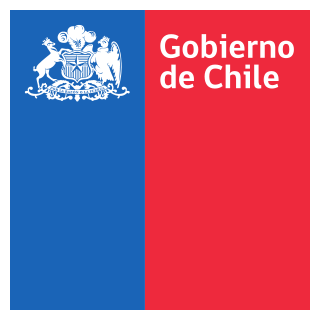 Elementos Específicos de la Propuesta
Modernización de Plantas y Encasillamiento

Mejoramiento de actual estructura de las plantas, revisando la distribución de cupos en los distintos grados, por estamento.
Revisar grados de inicio de carrera, por estamento.
Convenir ampliación de plantas, por estamento, de manera consistente con mejorar relación planta / contrata.
Revisar requisitos, cuando corresponda.
a.	Objetivos:
Incentivar atracción y retención de funcionarios/as.
Contribuir al mejoramiento del desempeño.
Mejorar la movilidad a grados superiores en el tiempo, mejorando la posibilidad de carrera funcionaria.
Contribuir a un mejoramiento de las remuneraciones en el tiempo, a través del avance en la carrera.
8
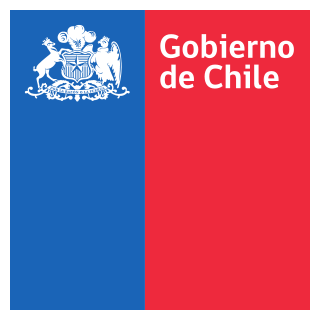 Elementos Específicos de la Propuesta
b.	Elementos:
Se solicitará facultad para dictar DFL; cuyo contenido será materia también de la mesa de trabajo. 
Evaluación de sistema de ingreso y promoción.
Definir priorización por estamentos.
Consistencia con mejoramiento de relación planta / contrata, por estamento.
Concordar adecuar grados de inicio, por estamento.
Convenir modificación de la participación relativa de los cupos en los distintos grados en la estructura de planta, por Estamento.
Concordar cambios a los requisitos, cuando corresponda.
Acordar gradualidad.
9
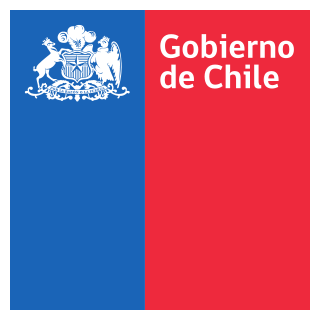 Elementos Específicos de la Propuesta
Asignaciones
Perfeccionamiento de actuales asignaciones y/o creación de otras, acorde a priorización y funciones esenciales de la Dirección del Trabajo.
a.	Objetivos:
Mejorar estímulos, en concordancia con puestos de trabajo y desarrollo de tareas propias de la DT, para incentivar su gestión.
b.	Elementos:
Las asignaciones deben responder a necesidades efectivas de la institución, en concordancia con su rol y funciones. 
	Ejemplos: 
- Reconocimiento de sistemas de turnos o trabajo en horario inhábil.
- Funciones de responsabilidad.
Acordar gradualidad.
10
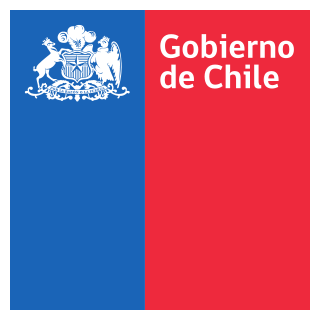 Próximos Pasos
SEGPRES programó el ingreso del proyecto de Ley de Modernización de la DT para enero de 2017 (incluyendo tanto materias de índole laboral como de atribuciones y gestión).
Considerando este plazo, y que las Asociaciones, Federaciones y Confederaciones, agrupadas en la MSP, adelantaron este año la negociación del reajuste general del Sector Público para el mes de septiembre, es que la mesa de trabajo de la DT deberá ajustar su cronograma.
11
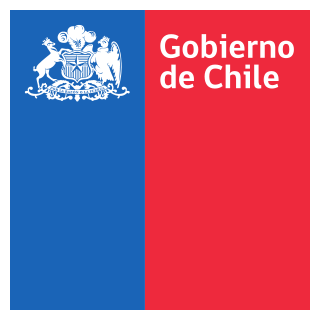 Gracias